Parameterdarstellung: Punkt UND Richtungsvektor
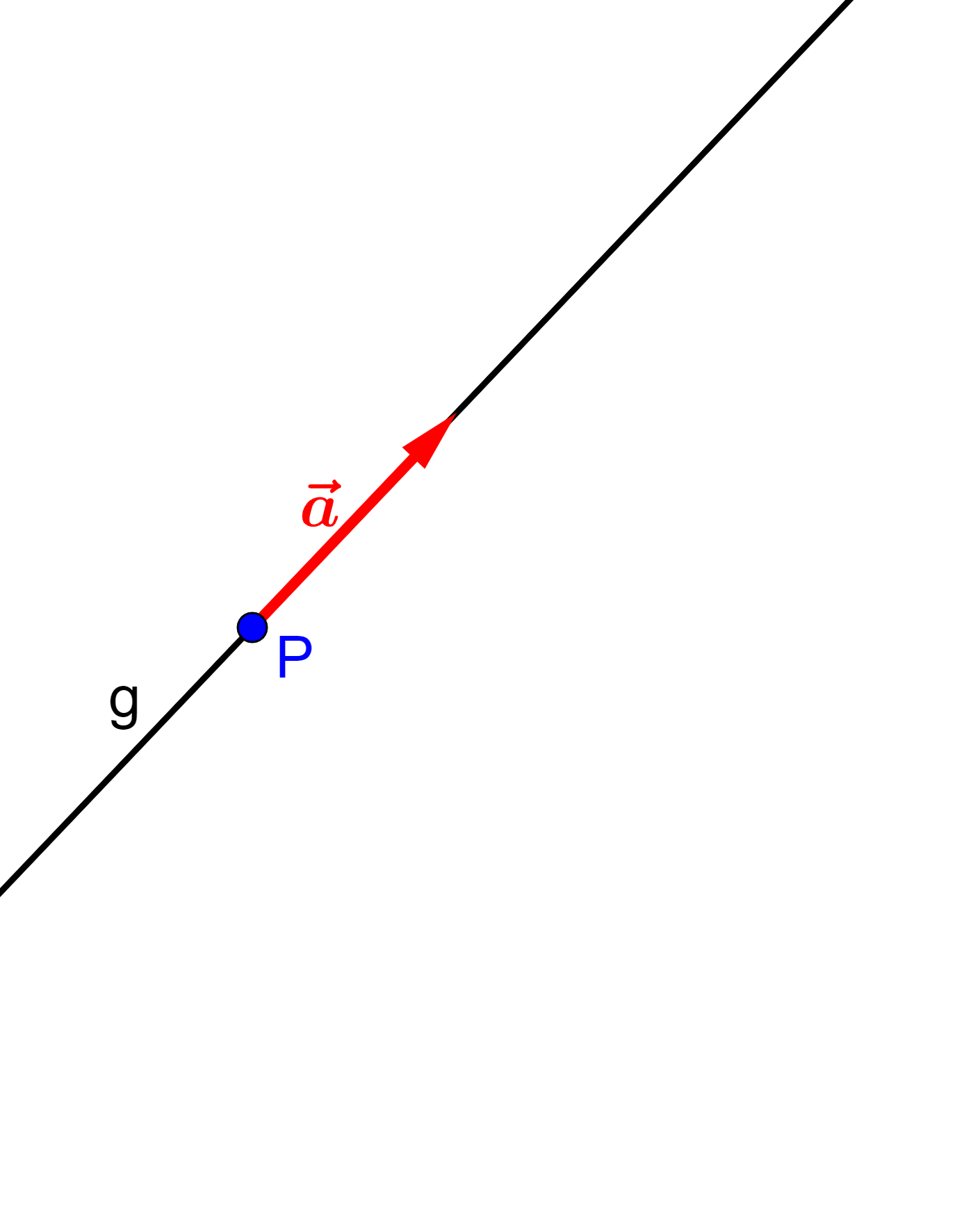 Für jede reelle Zahl des Parameters t erhält man einen Punkt auf der Geraden g.
Bsp. 1) Gib eine Parameterform zweier Geraden p und n mit folgenden Eigenschaften an: 
P liegt auf p und n. 
p ist parallel zu g. 
n steht normal auf g.
Bsp. 3) Gegeben sind die Punkte A, B und C. Gib die Gerade, die sowohl auf AB als auch auf AC normal steht und den Punkt C enthält, in Parameterdarstellung an.